Properties of Linear Functions
By Houbin Fang
Linear Functions
A linear function: f(x) = mx + b, where m is the coefficient of x and b is a constant.
Examples
Linear Functions: f(x) = 2x + 4
Ordered Pairs
x-intercept of the graph
y-intercept of the graph
vertical and horizontal axes
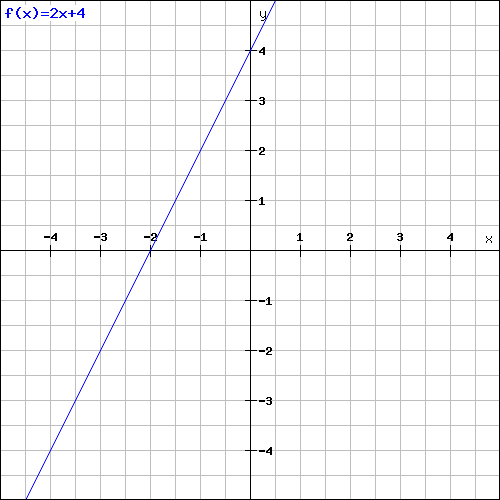 x- and y-intercepts of a Graph
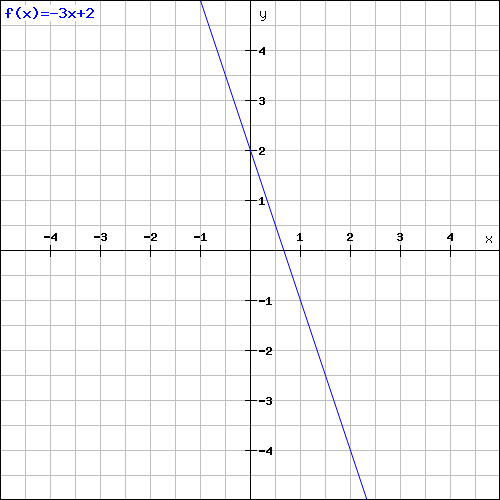 g(x) = -3x + 2.
Slope
f(x) = mx + b, m, the coefficient.
Finding Slope?
Notes about Slope
Positive slope increases from left to right.
Negative slope decreases from left to right.
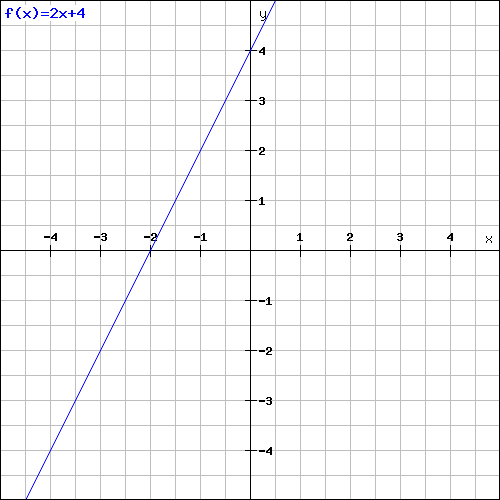 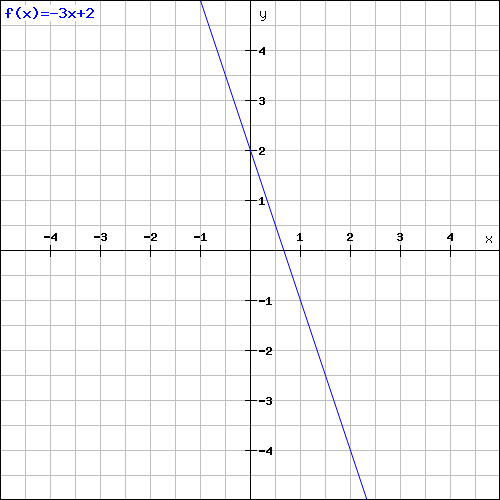 Two-Point Form
Draw the line that passes through (2, 4) and (-2, 2)
Slope + Point Form
Draw the line that passes through (-2, 4) and has slope -3.
Applications: find the function?
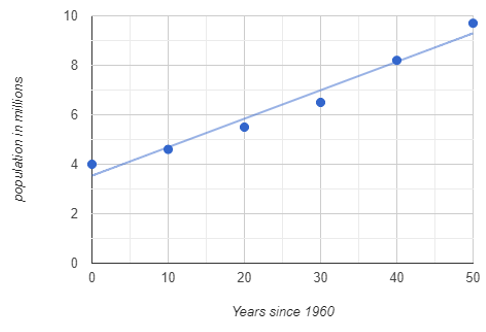